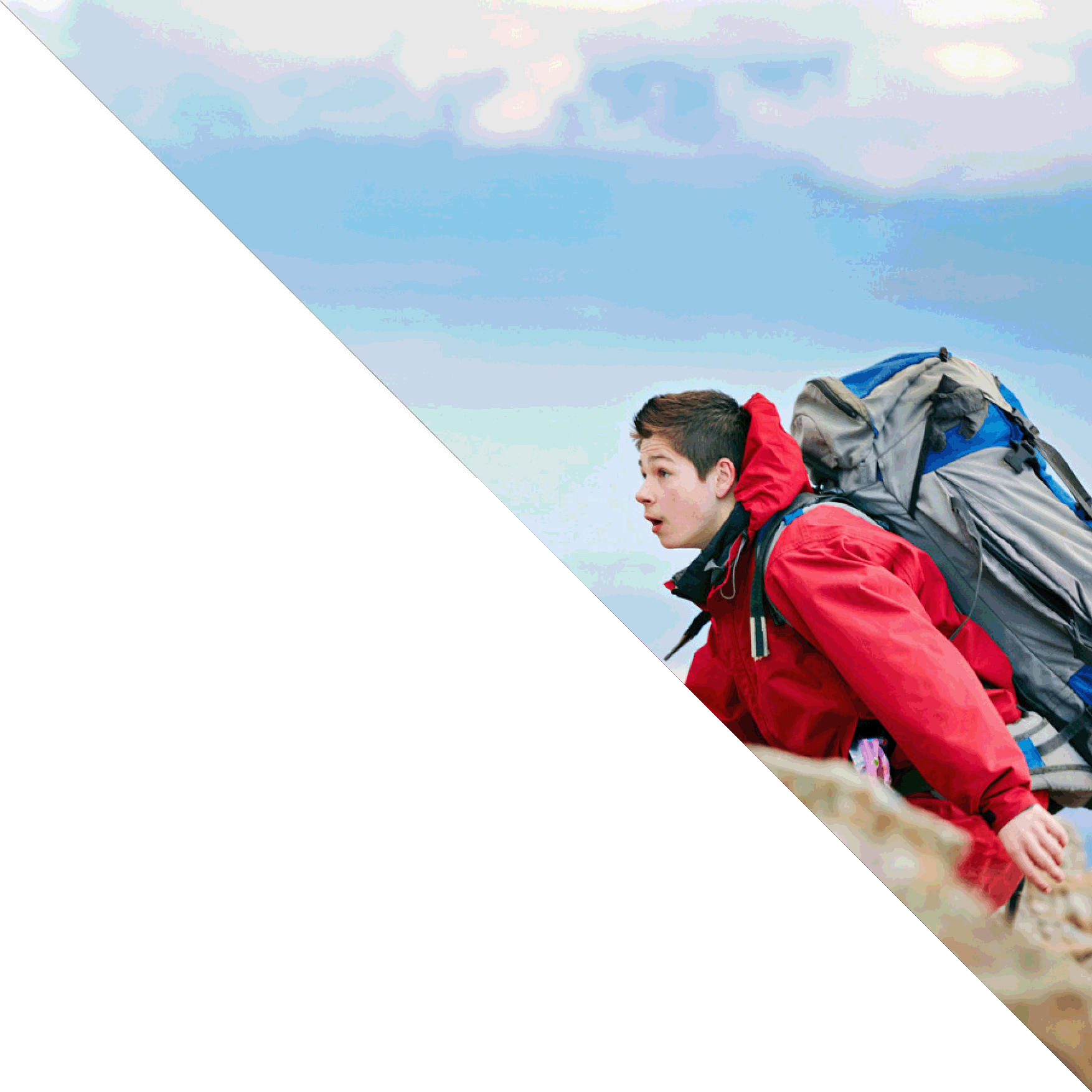 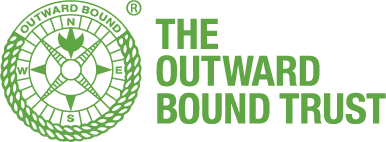 AGENDA

 Overview of The Trust
 How we link with CU
 How we link with Social Action 
 Summary
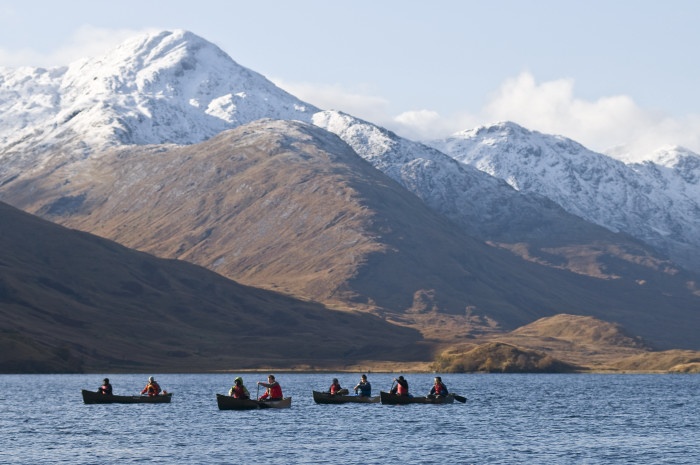 OUR MISSION: “TO UNLOCK THE POTENTIAL OF YOUNG PEOPLE THROUGH DISCOVERY AND ADVENTURE IN THE WILD”
[Speaker Notes: Educational Charity:
Start to tell them about OBT. Educational Charity – the educational but is that we are advised by a panel of senior teachers so everything we deliver in the outdoors, develops skills that will help back in the classroom.  

Work with schools and colleges, individuals and corporates, including graduate and apprentices.]
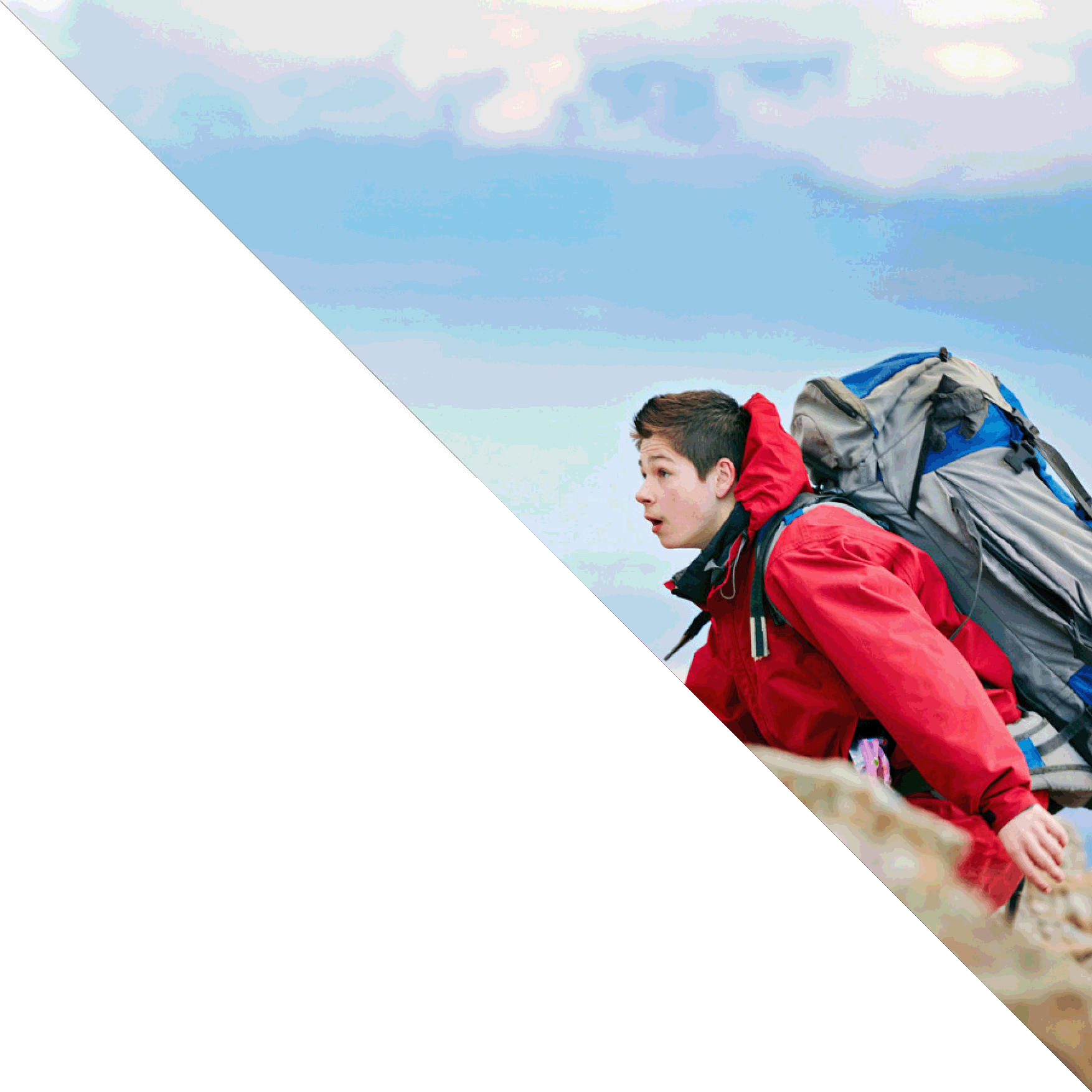 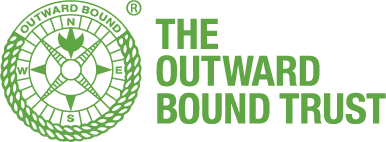 VIDEO 
Outward Bound BLP
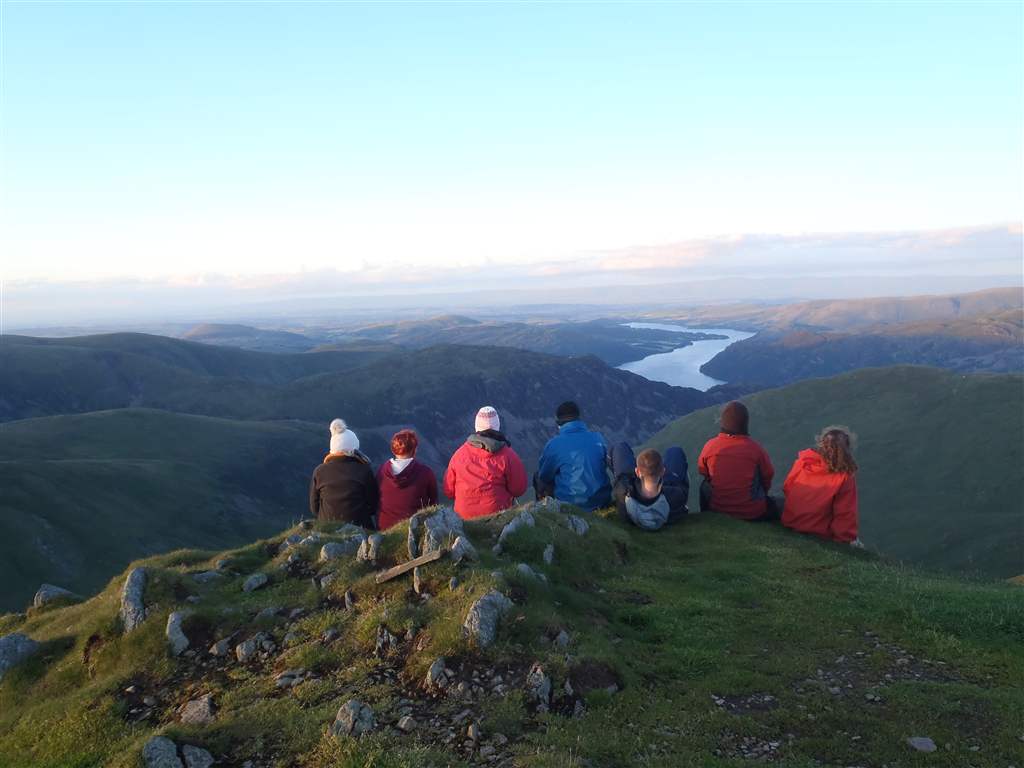 [Speaker Notes: Places.  Ofsted said that “Memorable learning happens in memorable places”.  Use the environment to inspire them.]
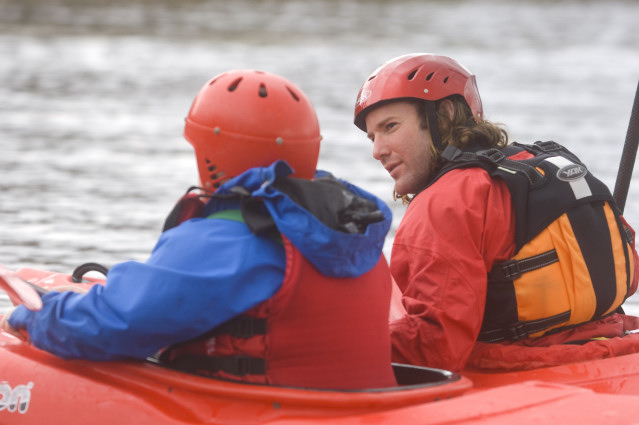 [Speaker Notes: Meet you off the bus – with you for the duration
years of experience in personal development and are both excellent outdoor instructors and educators. They have technical skills to shape the week etc and the soft skills to understand the group dynamic and support everyone etc.]
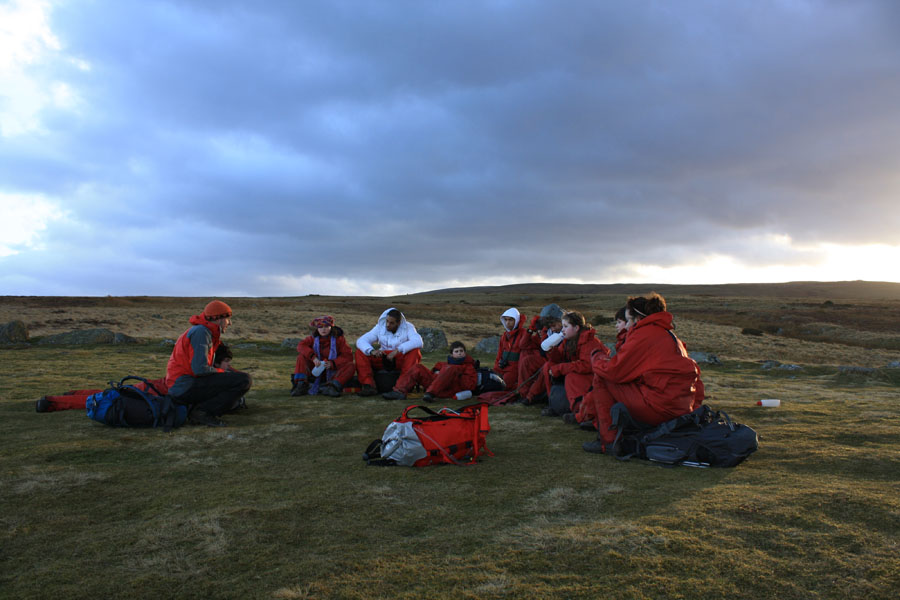 [Speaker Notes: the process of learning through experience. We’ll be asking continually “what skills are you using now, what can you do differently, how can you use that back at school”.  EG, They might think that they’ve been canoeing but they’ll be using listening skills, working together etc.  Some sessions will build on leadership / following. Plan-do-review-apply]
CONNECTION TO CHILDREN’S UNIVERSITY?
[Speaker Notes: The Y9 / 10 will be voting for the government in 3 or 4 years.... It’s not to soon to be developing good habits.  They’ll need this for GCSEs, they’ll need this for their next step, whether that’s 6th form or apprenticeships....]
CONNECTION TO SOCIAL ACTION?
Outward Bound® course content:
Working together – effective teamwork and communication 
Completing an environmental project (that culminates in the achievement of the  “Discovery” level of the John Muir Award)
Leadership – taking responsibility, exploring behaviour and influence
[Speaker Notes: “Social action can broadly be defined as practical action in the service of others, which is:
carried out by individuals or groups of people working together
not mandated and not for profit
done for the good of others - individuals, communities and/or society
bringing about social change and/or value 
Social action can include formal or informal volunteering, the giving of time and money or simply people helping people.”]
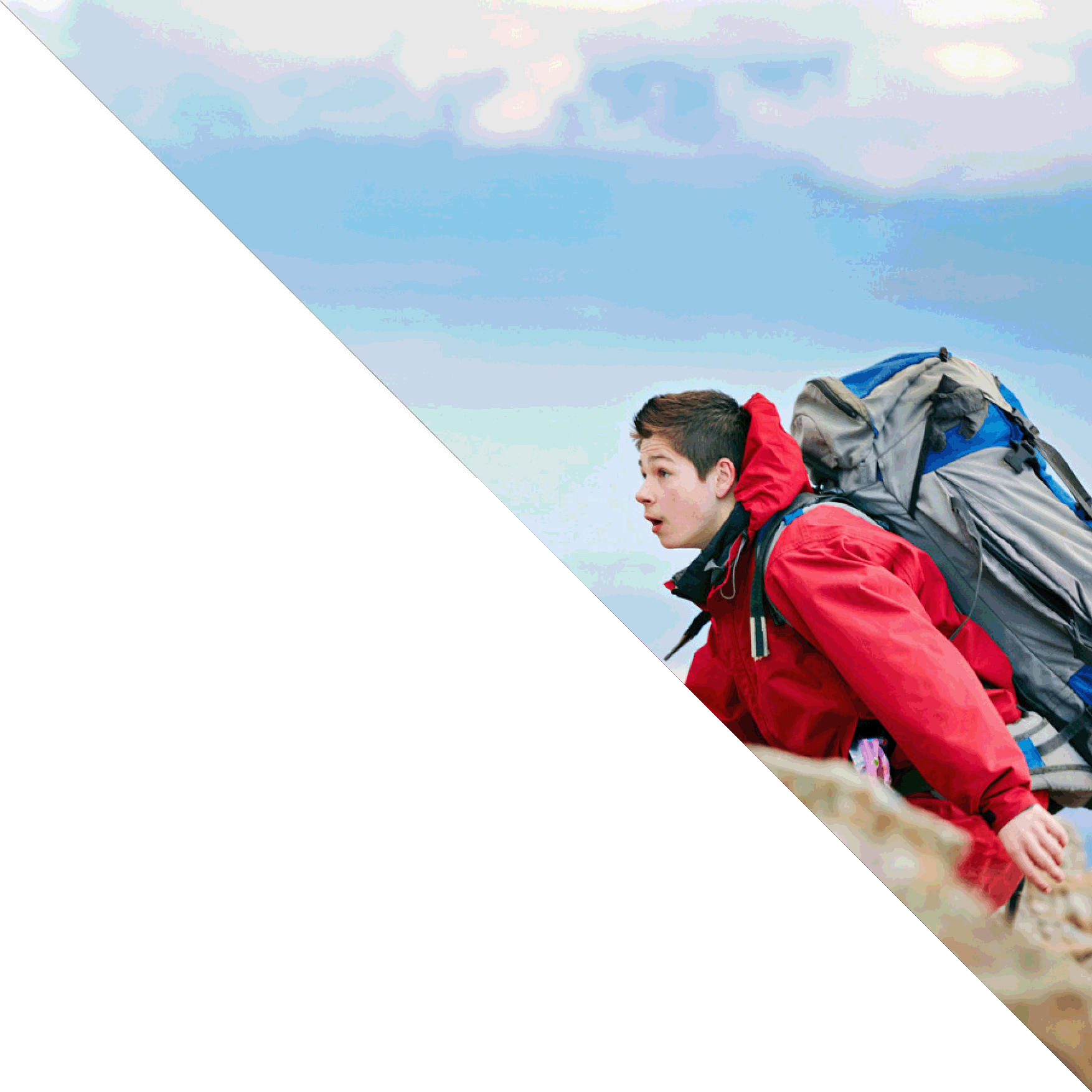 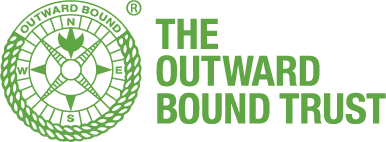 VIDEO 
This is Harriet
GET IN TOUCH
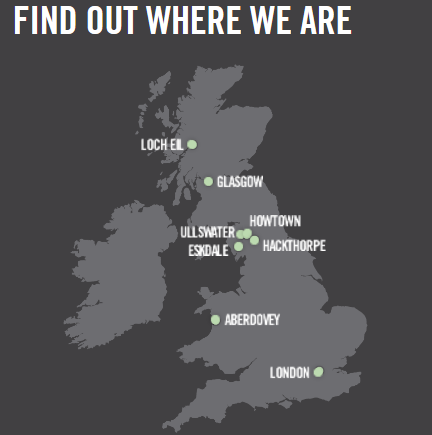 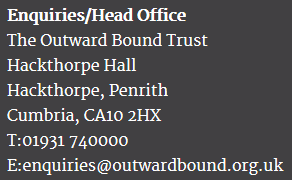